Literary Analysis Writing
Thesis Statements
Tips for Analysis
Thesis Statements
What is a good thesis statement?
When writing your FIRST DRAFT, ask yourself:
Have I taken a position that others might challenge or oppose? If your thesis simply states facts that no one would, or even could, disagree with, it's possible that you are simply providing a summary, rather than making an argument.
Is my thesis statement specific enough? Thesis statements that are too vague often do not have a strong argument. If your thesis contains words like "good" or "successful," see if you could be more specific: why is something "good"; what specifically makes something "successful"?
Last Thoughts…
A thesis statement lets your reader know early on exactly what your essay is going to be about, and it also keeps you focused on your essay's main point. 

You need to place your thesis statement in your introduction, but, remember; sometimes it is easier to leave your thesis statement until after you have done some work on your paper. This may help you focus your thesis statement a little better.
Tips for Analysis
Literary Analysis including Author’s Craft
What I continue to see…
“Twain uses Huck’s conversation with Tom to…”
“When Tom says, ‘…’ Twain is…”
What I should see…
“The short sentence structure in Huck’s conversation with Tom furthers Twain’s…”
“Twain’s critique of Romanticism is strengthened by Tom’s idealistic vocabulary.”
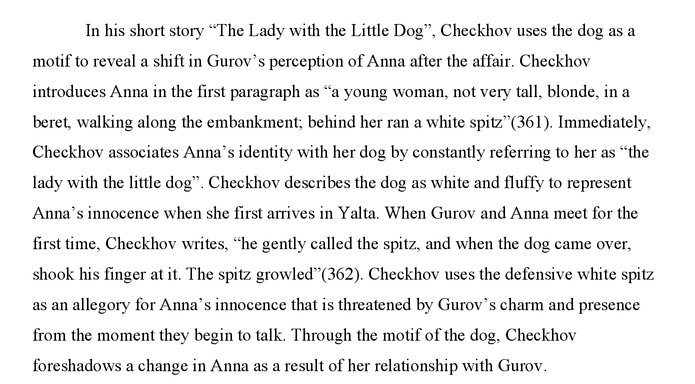